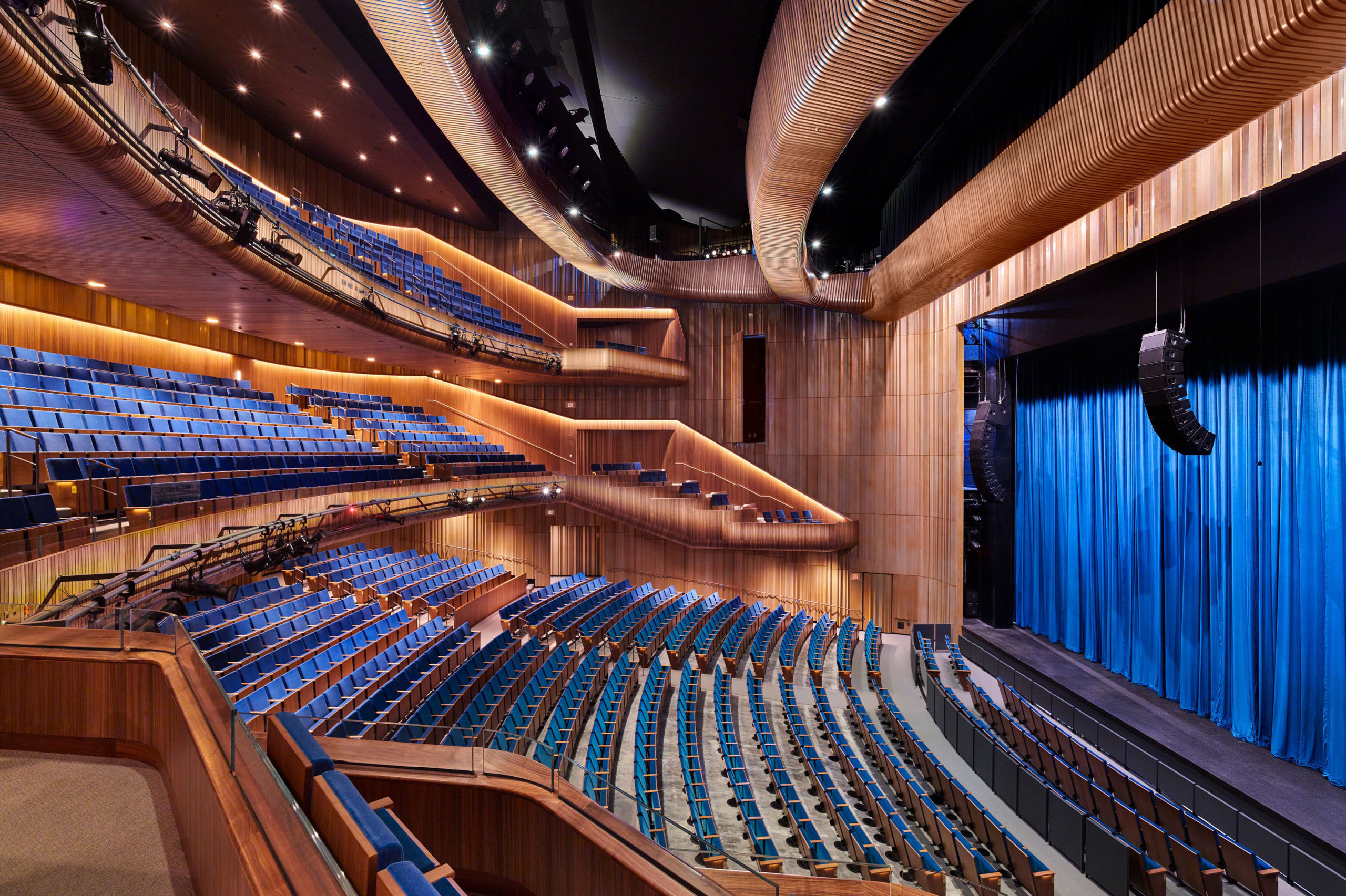 Capital One HallSeason III Community Arts Information Session
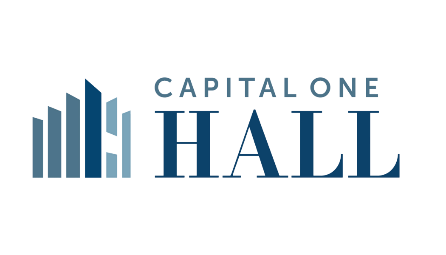 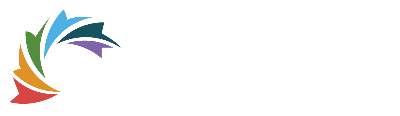 1
Meet Our Speakers
[Speaker Notes: Welcome to the Capital One Hall Season 3 Community Arts Information Session
My name is Michael Liberman
I serve on the ArtsFairfax Board of Directors, and I am the former chair of the County Arts Committee
Let me introduce our presenters …
Dalia Palchik, Providence District Supervisor on the Fairfax County Board of Supervisors, and Capital One Hall is located in her district
Linda Sullivan, President and CEO, ArtsFairfax
Jonathan Griffith, Managing Director, Capital One Center
[Insert ASM staff]
And, Lisa Mariam, Senior Director of Grants and Services, ArtsFairfax]
Capital One Hall Staff
ArtsFairfax is a 501(c)(3) nonprofit charitable organization, incorporated in 1964 as Fairfax County’s designated local arts agency. ArtsFairfax is funded in part by Fairfax County, as well as corporations, foundations, individuals, the Virginia Commission for the Arts, and the National Endowment for the Arts.

Mission: 
ArtsFairfax is the voice of the arts, dedicated to fostering dynamic and diverse local arts, ensuring that arts thrive by providing vision, leadership, capacity building services, advocacy, funding, education, and information.
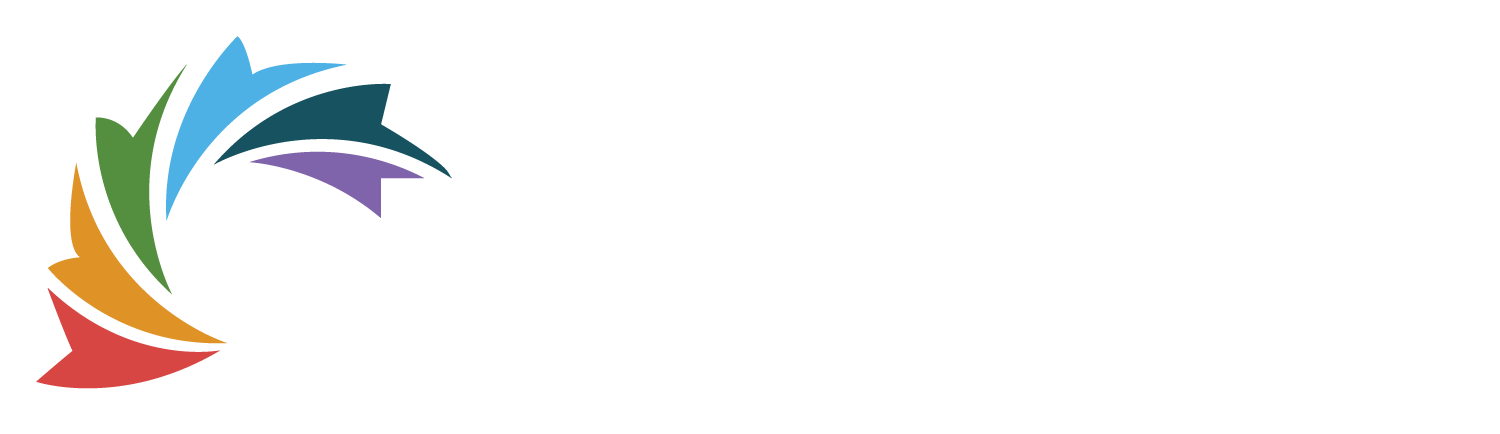 History of the Project
[Speaker Notes: The Comprehensive Plan originally called community center at this location valued at approximately $11 million
Both Capital One and Fairfax County wanted to do something more and instead they agreed to construct a performing arts center with the $11 million value of the community center applied to a portion of the time at the performing arts center
The Agreement allocates usage of Capital One Hall to the County and charitable, arts, nonprofit, and other civic organizations that the County deems eligible to use Capital One Center (collectively with the County known as the “Public Facility Users”)]
Allocated Season III Dates
[Speaker Notes: Under this arrangement, during the third season the Main Hall is available to Public Facility Users 25 days; the Black Box 57 days; and the Classrooms 220 days
Capital One calculates total value of this allocation to be equivalent to the amortized value of about $11.2 million over the length of the Agreement
I first got involved with the project in 2015 when conceptual design was in the planning stages.  In 2017 the Board of Supervisors approved the land use application and the Agreement, and construction began shortly thereafter. The facility opened with the first public performances in October 2021.
Next Linda Sullivan will talk about the role of ArtsFairfax]
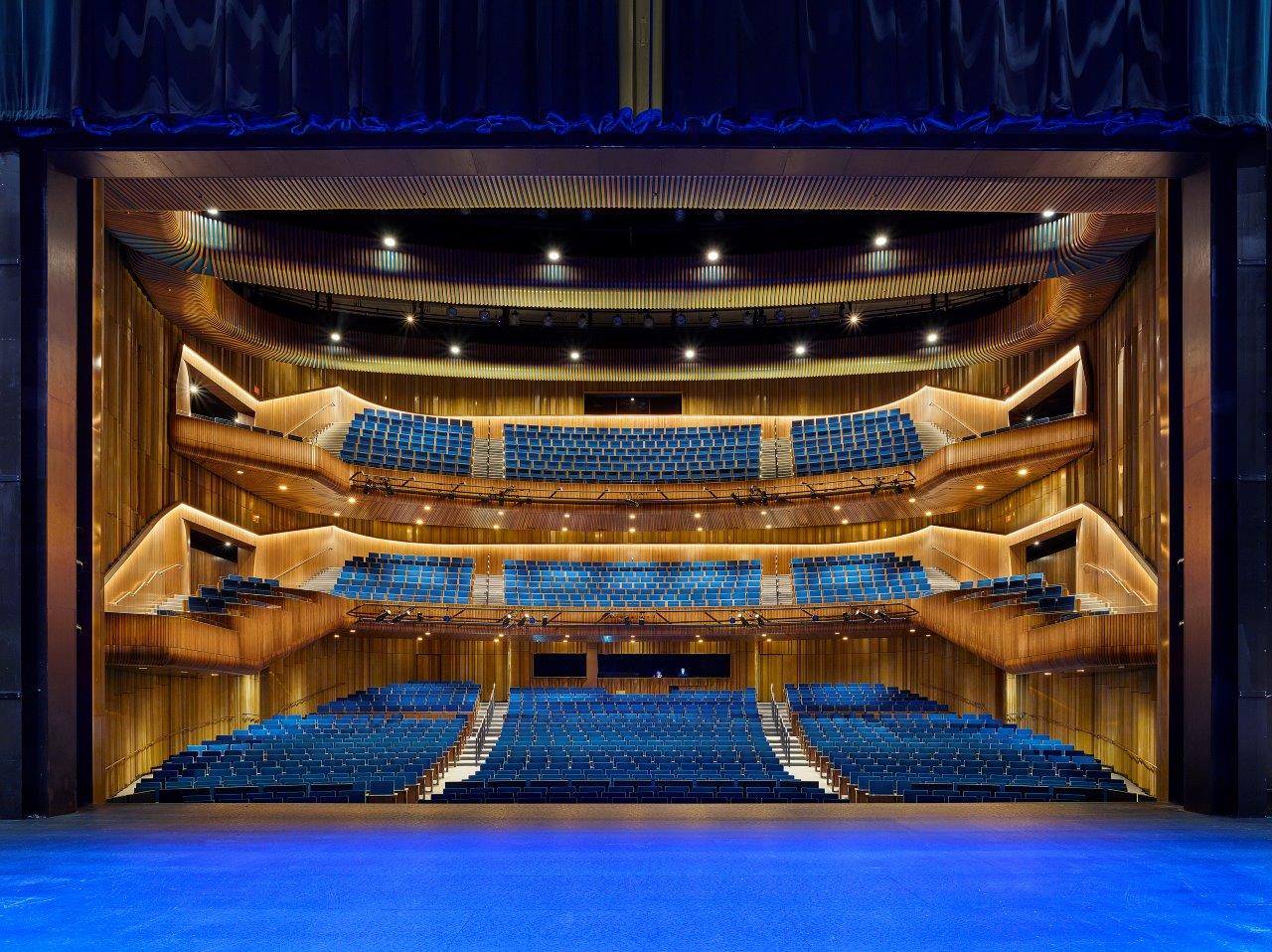 Main Theater
The performance hall has a capacity of 1,600 seats and is designed for Broadway productions as well as concerts and other performances.
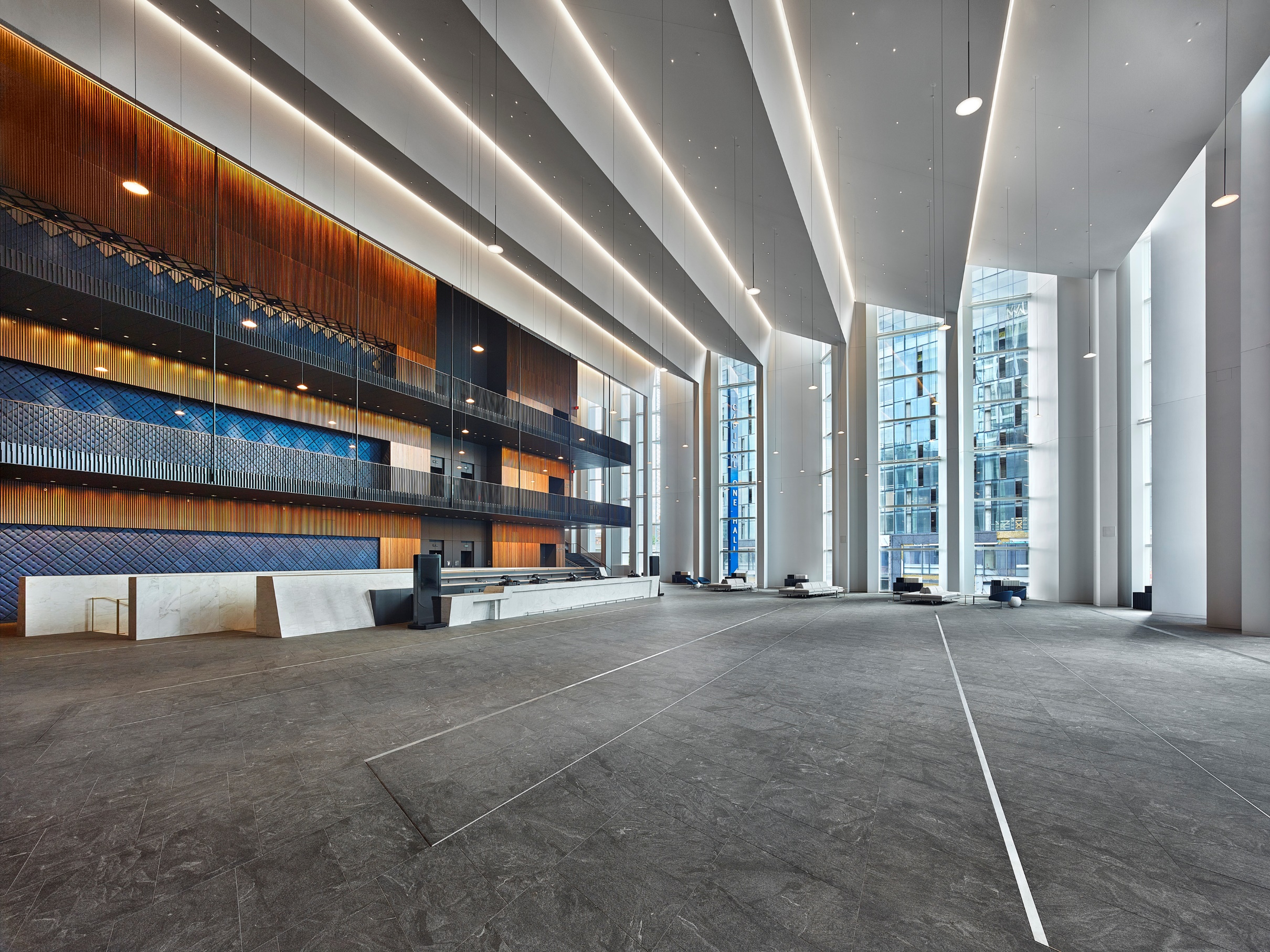 The Atrium
The large atrium space is perfect for events and weddings and is designed to accommodate up to 400 people at tables or 900 standing.
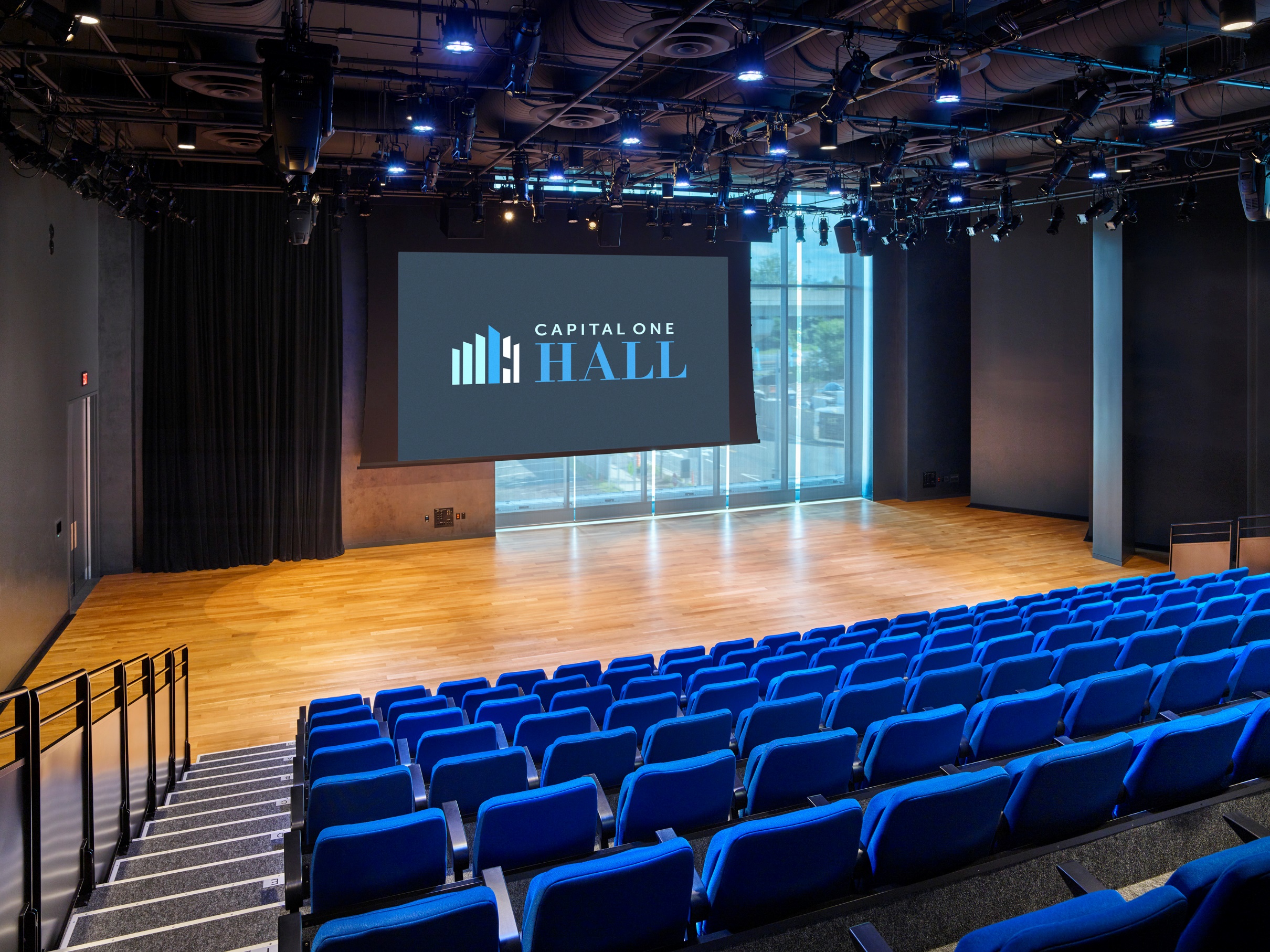 The Vault
The Vault black box theater has a capacity of 225 seats and is designed for intimate performances and plays as well as concerts and other events.
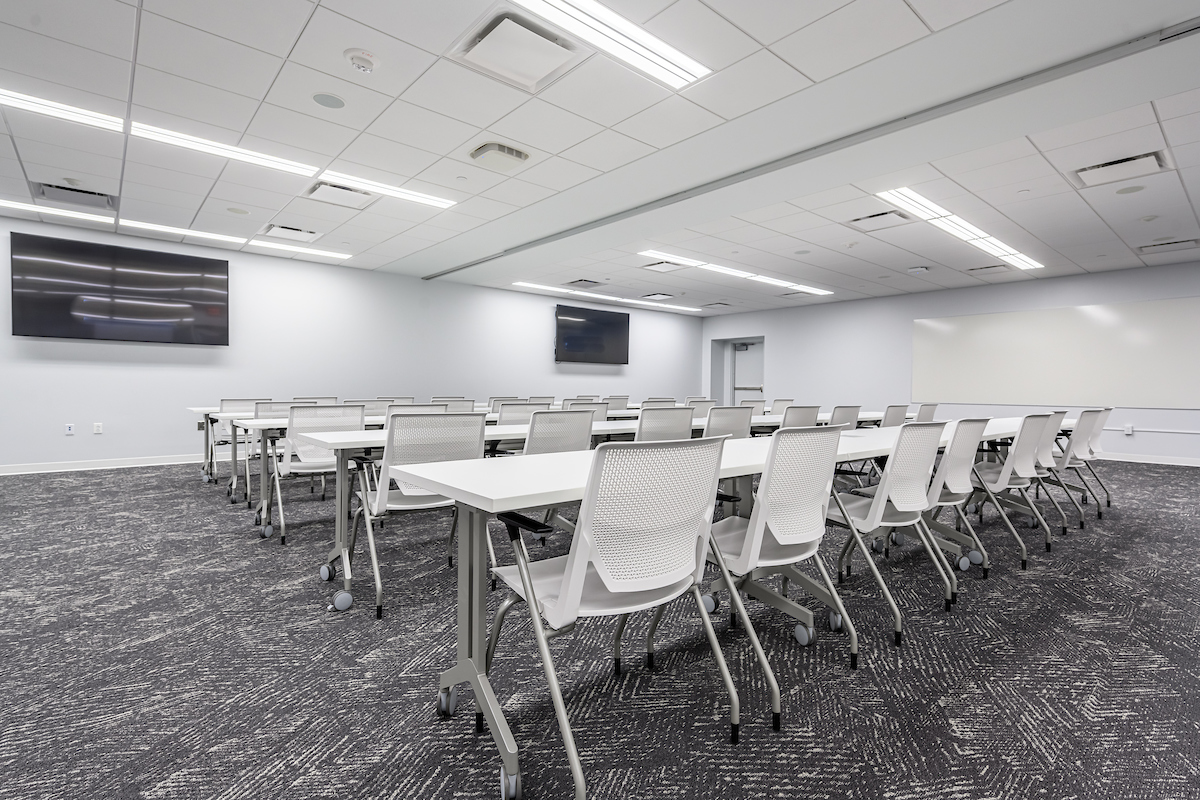 Dual Classrooms
On the first floor of Capital One Hall are classroom style meeting rooms. These can hold large groups of people for events and meetings.
Seating Capacity: 50
11
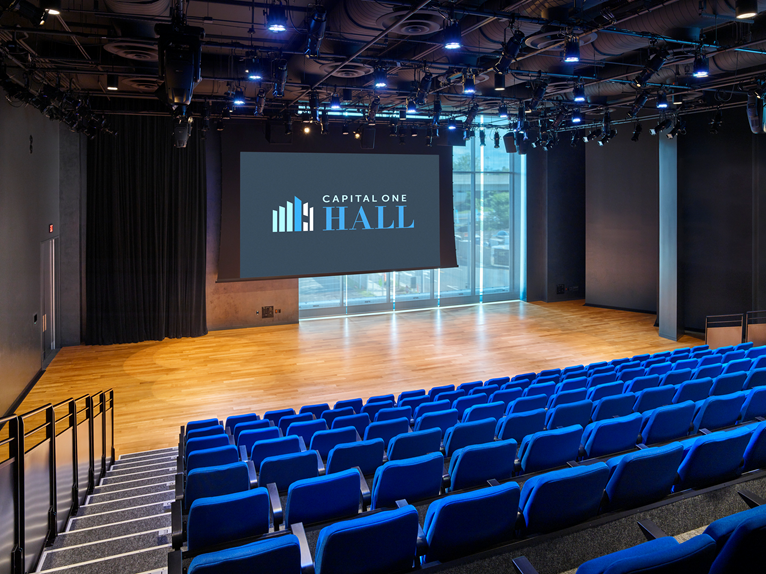 Technical Capabilities With Jordan & IJ
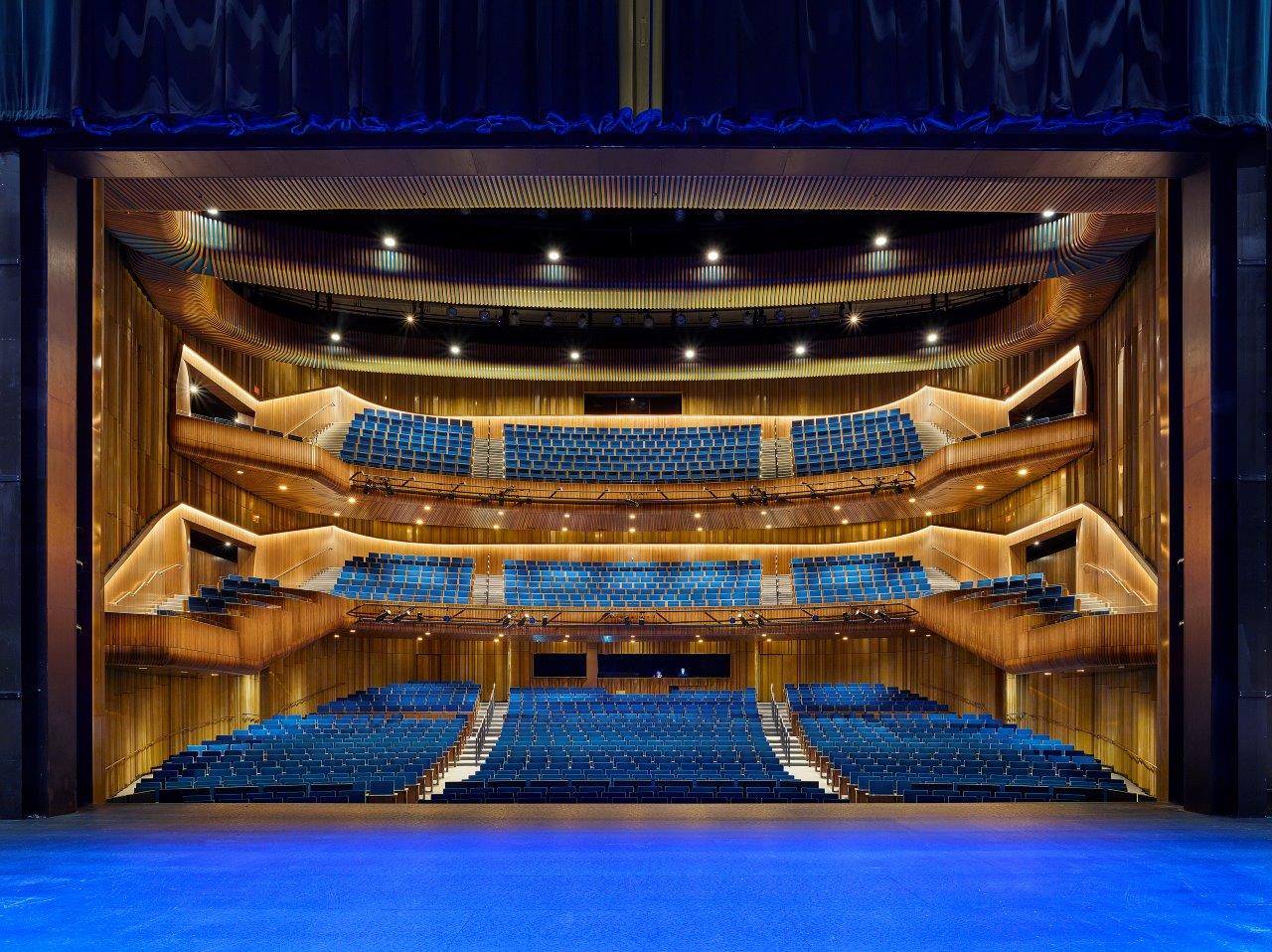 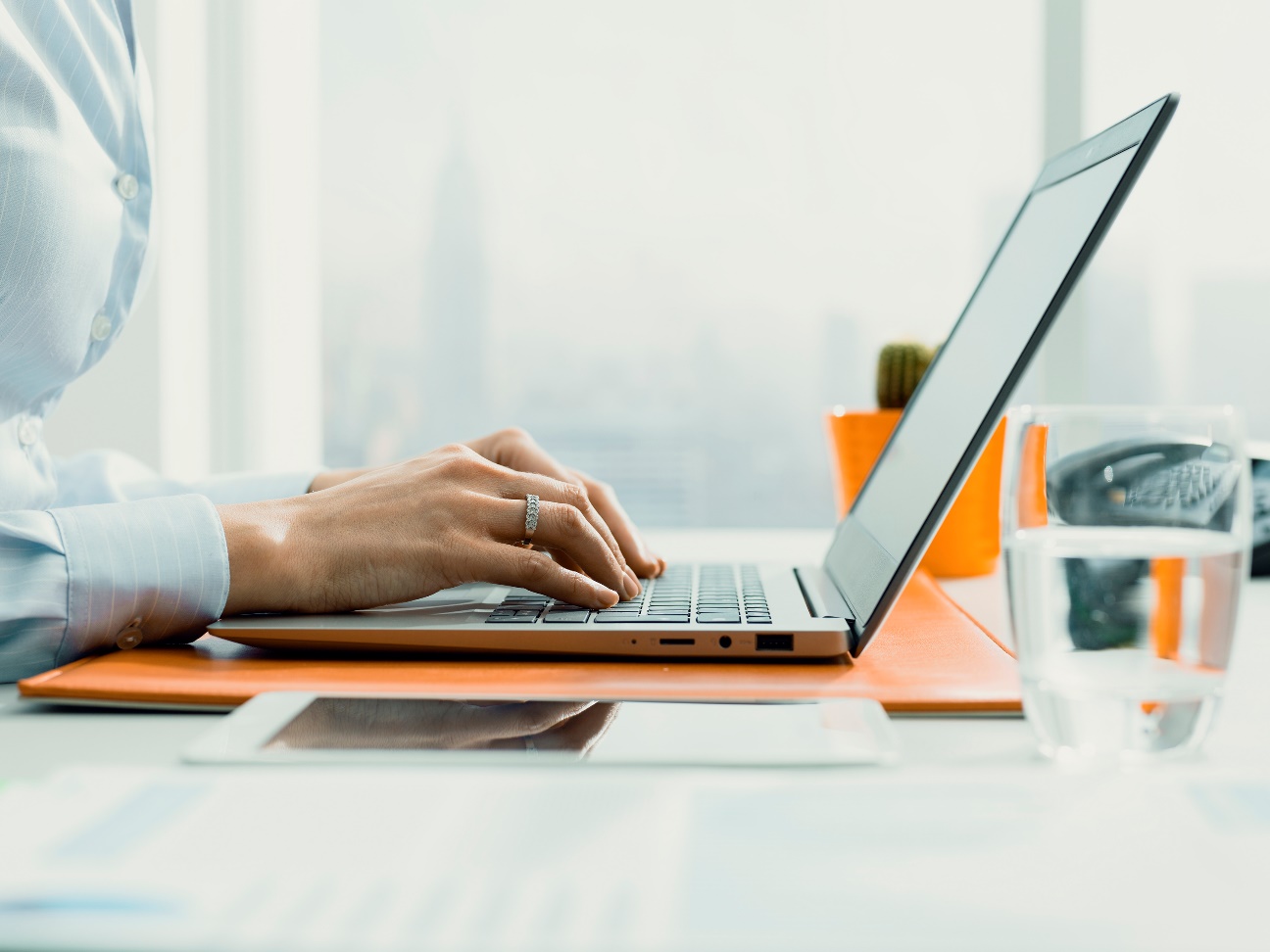 Application ProcessWith Lisa Mariam
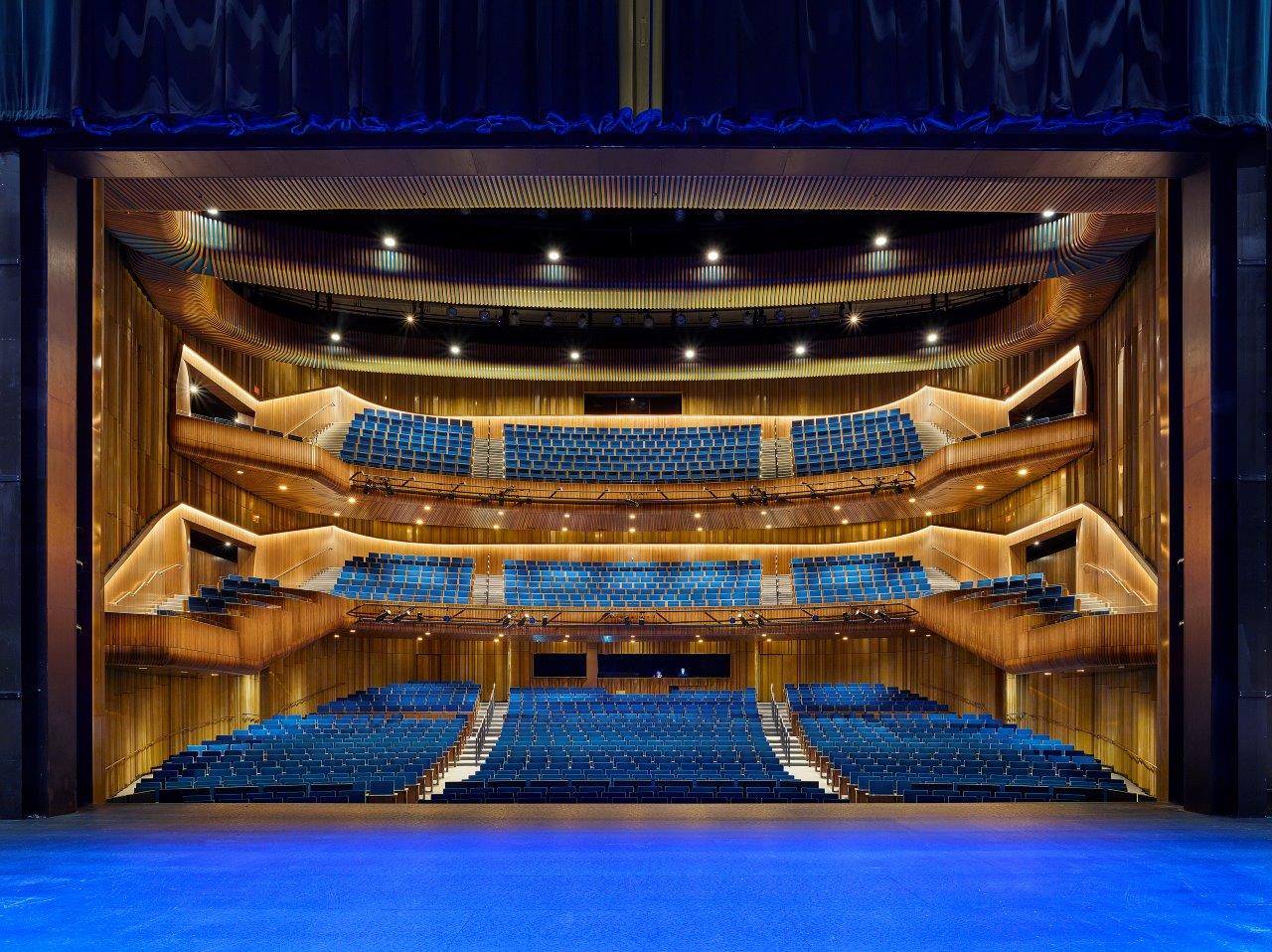 Season III Timeline
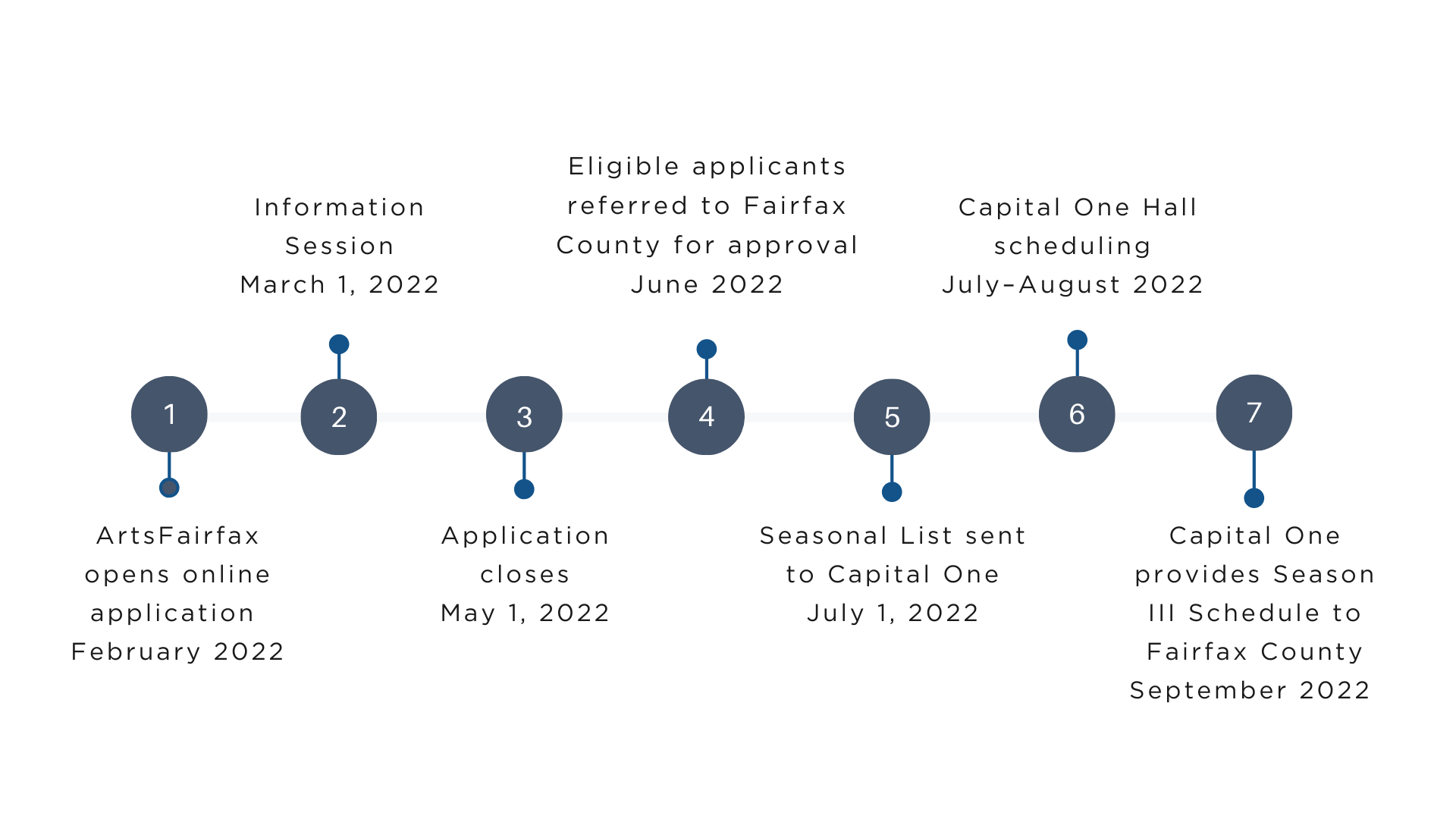 User Reservation Process
Box Office & Marketing
Timeline of Your Event
Fairfax County Users Expense Fee
Main Theater Rent - $1,950
Included under Rent:
Police – (1) if required.
EMT – (1) if required.
Event Security
Security /Bag Checkers:  4 people for 4 hours each
Ushers /Ticket Takers: 6 people for 4 hours each
In House Sound & Lights
Box Office – 2 people for 4 hours each
Production Manager – 1 person for 6 hours
Event House Keeping: 1 person for 6 hours
Post Show Cleaning:  up to $750
The Vault Rent - $500
Included under Rent:
Police – (1) if required.
EMT – (1) if required.
Event Security
Ushers /Ticket Takers: 4 people for 3 hours each
In House Sound & Lights
Box Office – 1 person for 4 hours
Production / Event Cleaning – 1 pp for 6 hours
Post Show Cleaning:  up to $350

Classrooms - $100 full day; $50 half day slot – 6:00am to Noon or Noon to 6pm.  Variant of day slot is full day rate.
Included under Rent:
Production / Event Cleaning – 1 pp for 4 hours
Post Show Cleaning:  up to $100
Production and Operations (Advancing Process)
ParkingMcLean Metro Lot- Staff and PerformersRestricted Lot- PatronsNorth Loading Dock
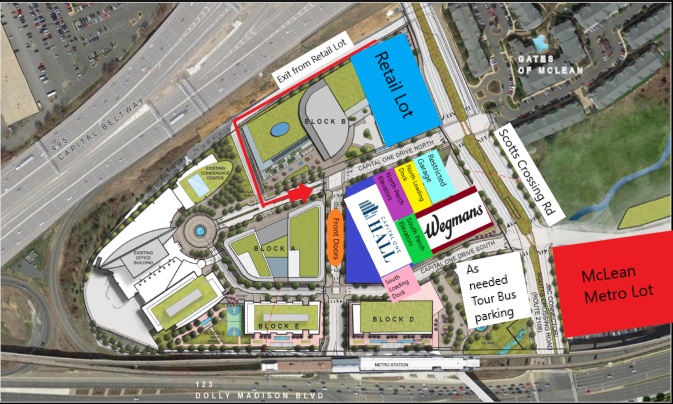 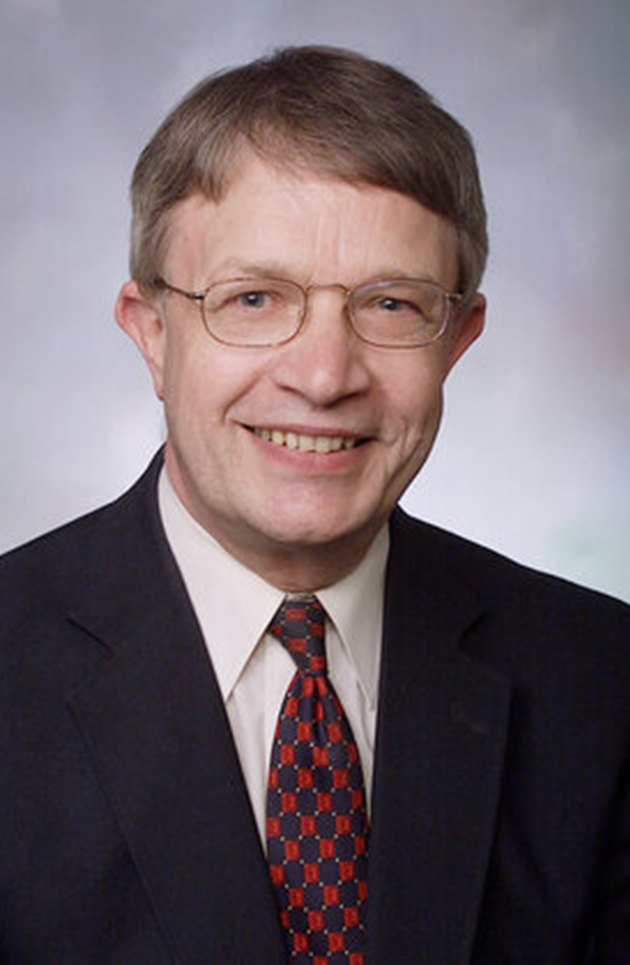 Dr. Graham ElliottAmerican Youth Philharmonic Orchestras (AYPO)
Questions?
Capital One Hall Guided Tour